Lysis of shiga toxin-producing Escherichia coli by delivery of Crispr/Cas9 cascade coding cosmid targeting Stx 1 and Stx 2 genes via lambda phage delivery system
Amanda Rutledge
What’s the worry?
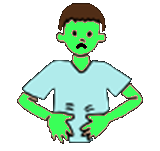 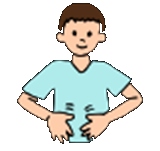 [Speaker Notes: Shiga toxin e coli found in meat and dairy. You eat infected meat and dairy. You get sick. No way of actually treating.]
Preview of proposed experiment
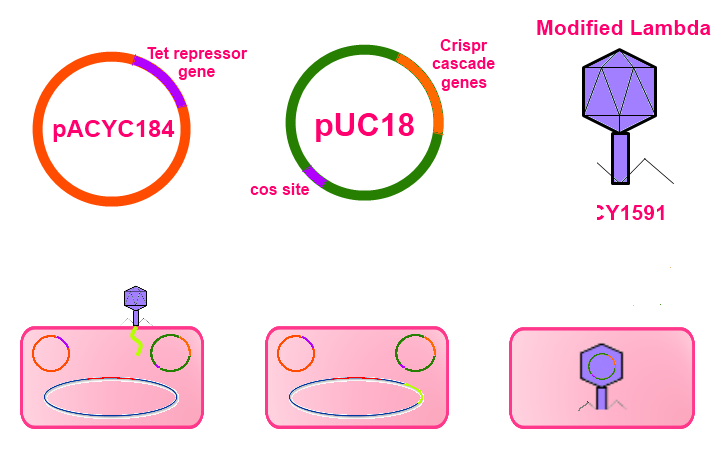 C
[Speaker Notes: I will describe the construction of tetR containing plasmid, Crispr containing cosmid, and use of modified lambda to package cosmid.]
How E. coli become Shiga toxin-producing
Shiga toxin-encoding phage
(such as 933W)
Escherichia coli
[Speaker Notes: Become shiga toxin producing when undergo lysogenesis with shiga toxin encoding phage]
How E. coli become Shiga toxin-producing
Shiga toxin-encoding phage
(such as 933W)
Escherichia coli
How E. coli become Shiga toxin-producing
Escherichia coli
Construction of pACYC184
Tet Repressor
Gene
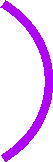 HindIII
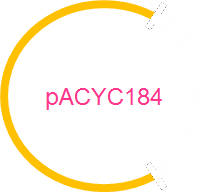 pACYC184
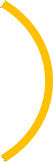 AvaI
pACYC184
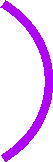 Construction of pUC18 cosmid
Crispr cascade genes
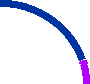 pUC18
lacZα gene
Cos site
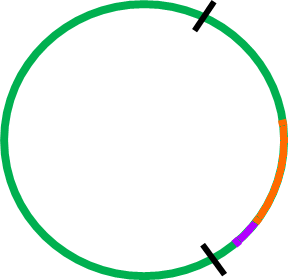 pUC18
Modified Lambda
Kanamycin resistance gene
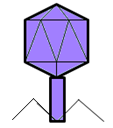 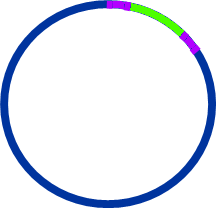 Split cos site
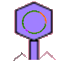 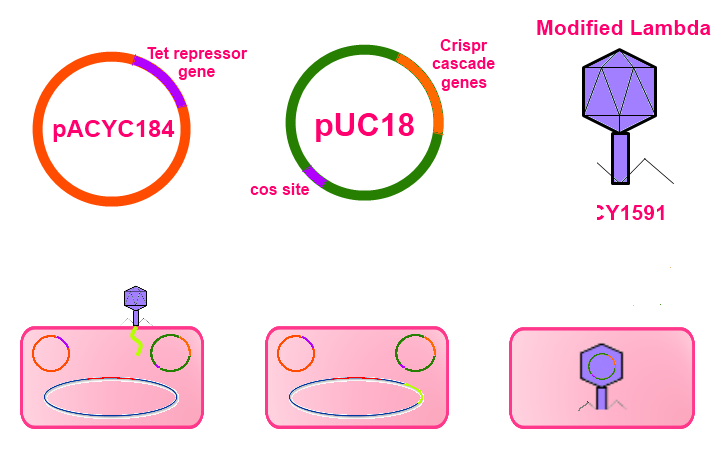 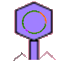 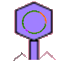 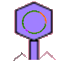 Crispr/Cas9
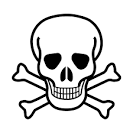 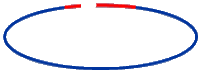 Questions?